Avoiding Acid Reflux / GERD
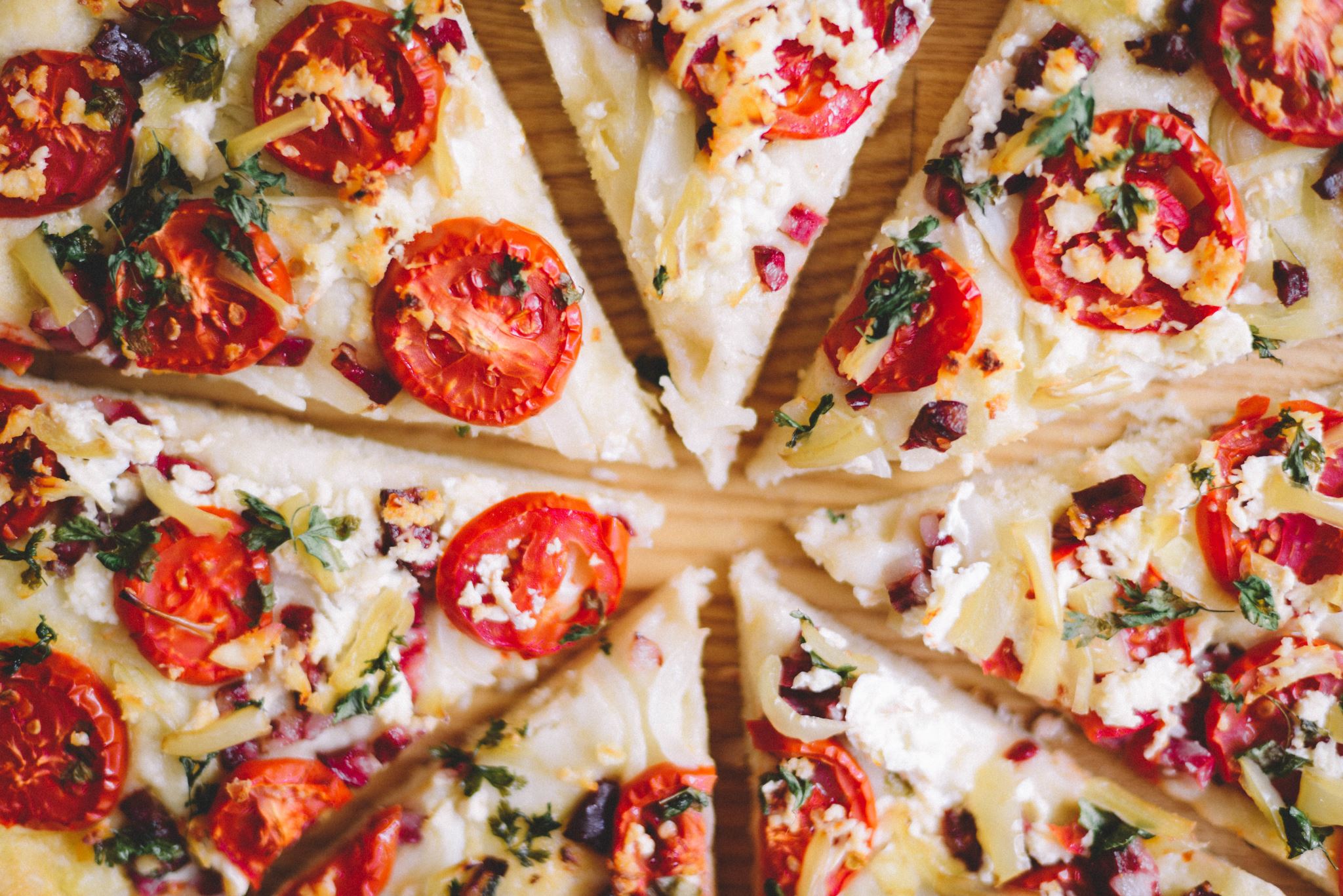 Dr. Melanie Trowbridge, ND, Lac
This presentation is not meant to diagnose, treat, or offer medical advice.

For education purposes only.
What is Acid Reflux / GERD
Gastroesophageal Reflux Disease (Acid Reflux or Reflux Esophagitis)
AKA: Heartburn
Reflux: Flowing back in a system
When stomach acid is passed into the esophagus
Lower Esophageal Sphincter (LES)
Keeps stomach contents from flowing upwards into the esophagus
Some gastroesophageal reflux is normal physiology
Becomes a disease with macroscopic damage or causes symptoms
Gastric Acid – Important to Digestion
Gastric Acid: pH of 1 to 2
Digestion of proteins: Activates digestive enzymes  Breakdown to Amino Acids
Prevents infection from bacteria on food (Greater risk of H. Pylori infection with hypochlorhydria)
Assists in the release of vitamin B12 from proteins
Hypochlorhydria can lead to osteoporosis, B12 deficiency, or infection
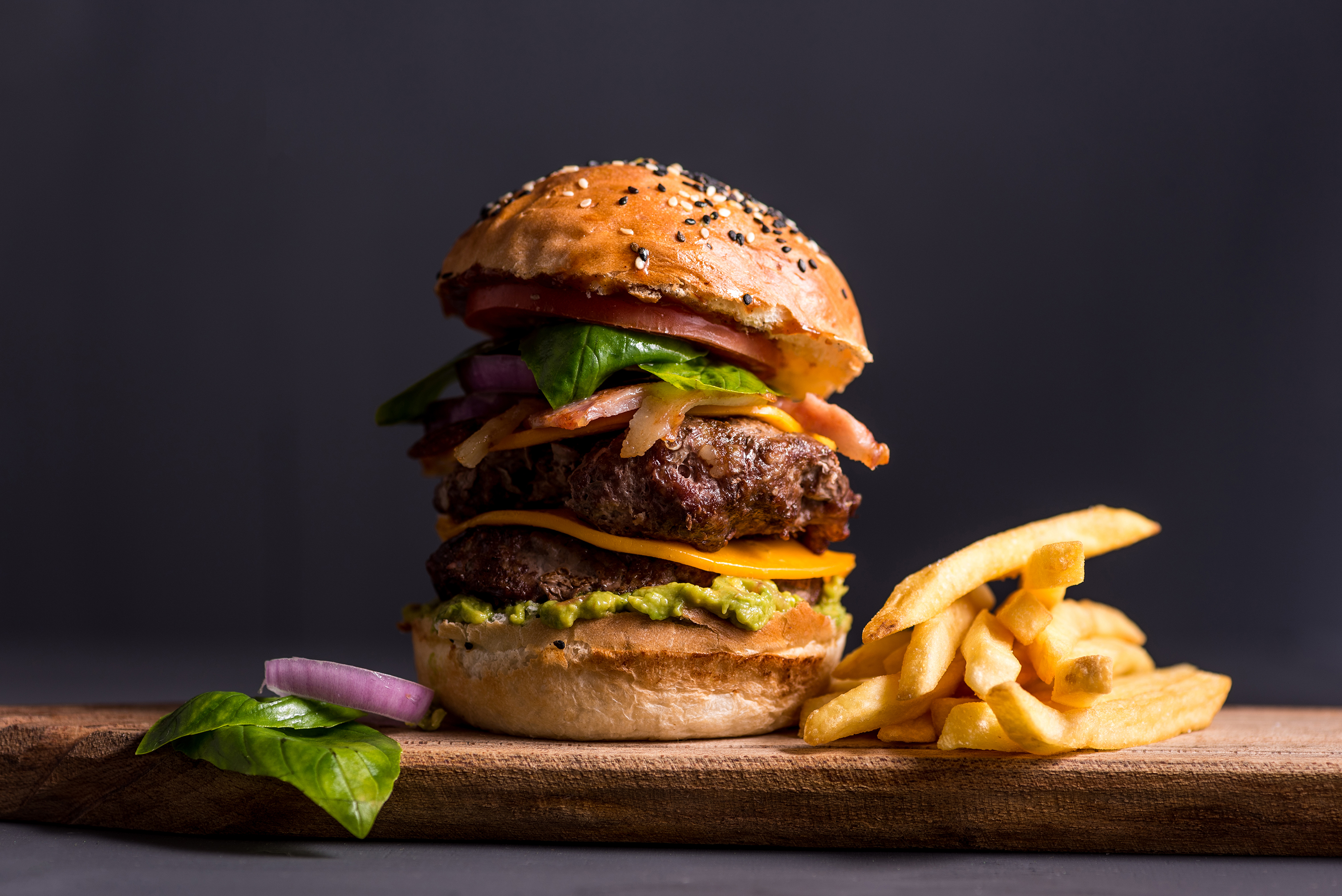 Potential Symptoms of GERD
Heartburn occurring after meals
Worse bending over / lying down
Pain relieved by antacids
Cough / Regurgitation
Regurgitation of stomach acid into mouth
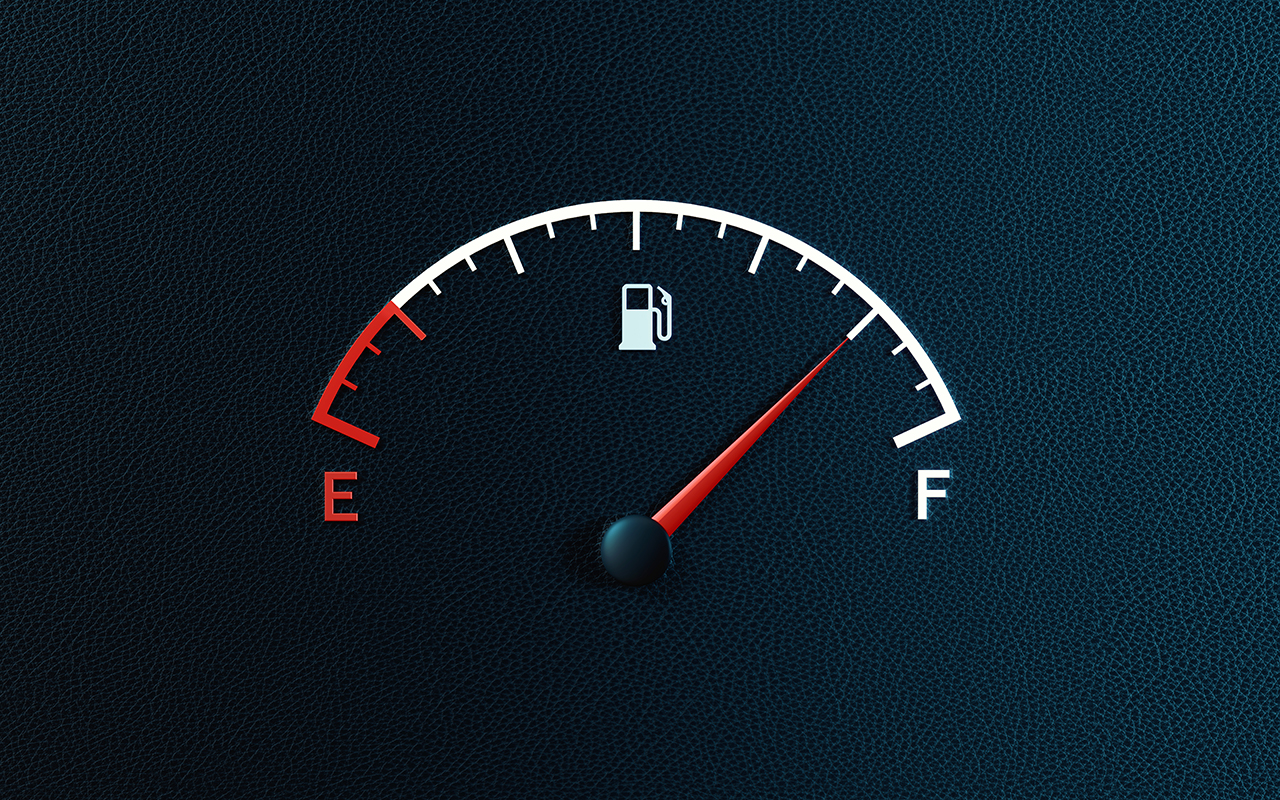 Potential Symptoms of GERD cont.
Indigestion / Nausea
Sour taste in the mouth
Epigastric pain
Early satiety: Feeling full early on in meals
Belching
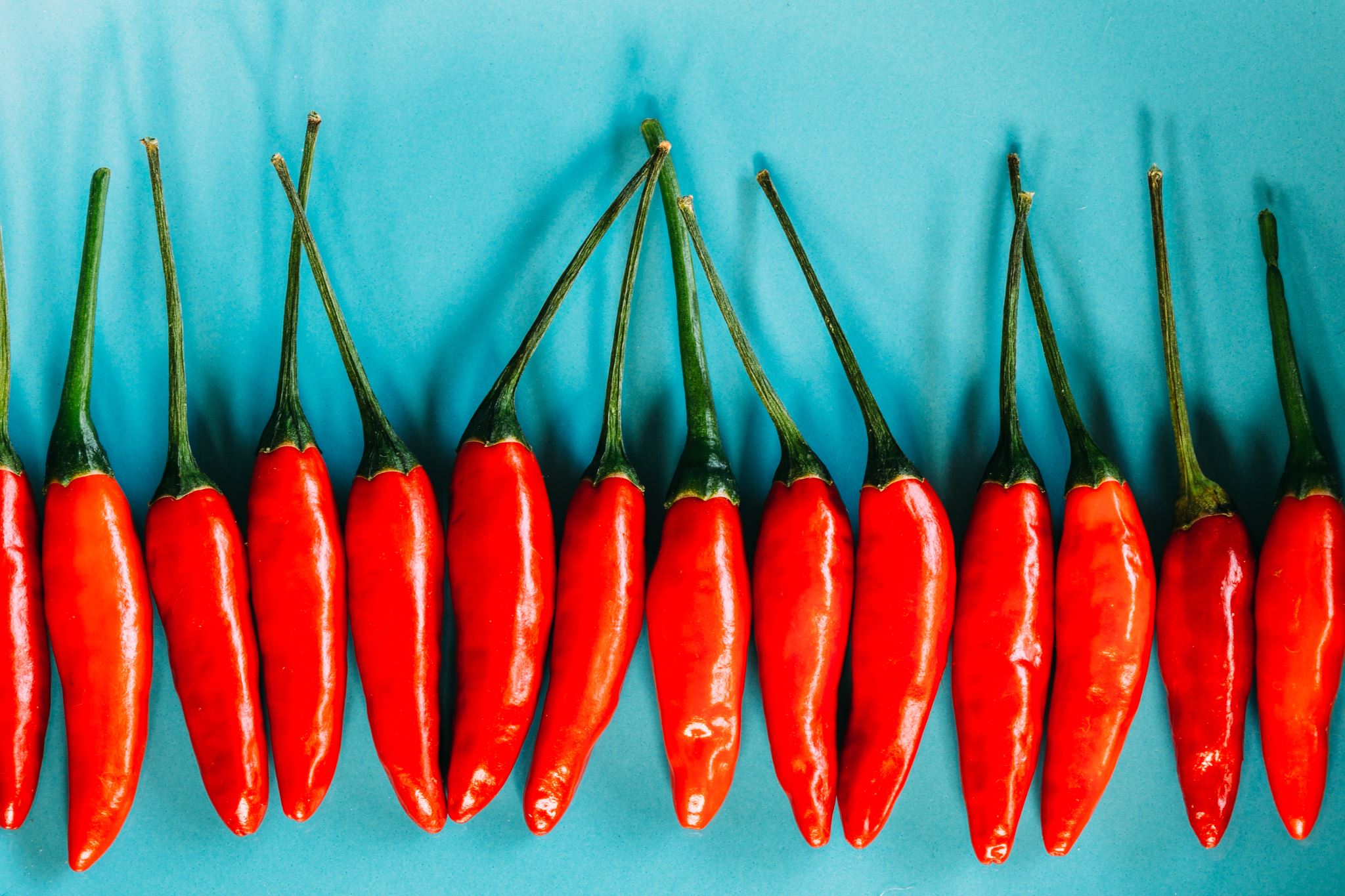 Potential Symptoms of GERD cont.
Globus sensation (lump in throat)
Hypersalivation
Odynophagia (Pain on swallowing food)
Bad Breath
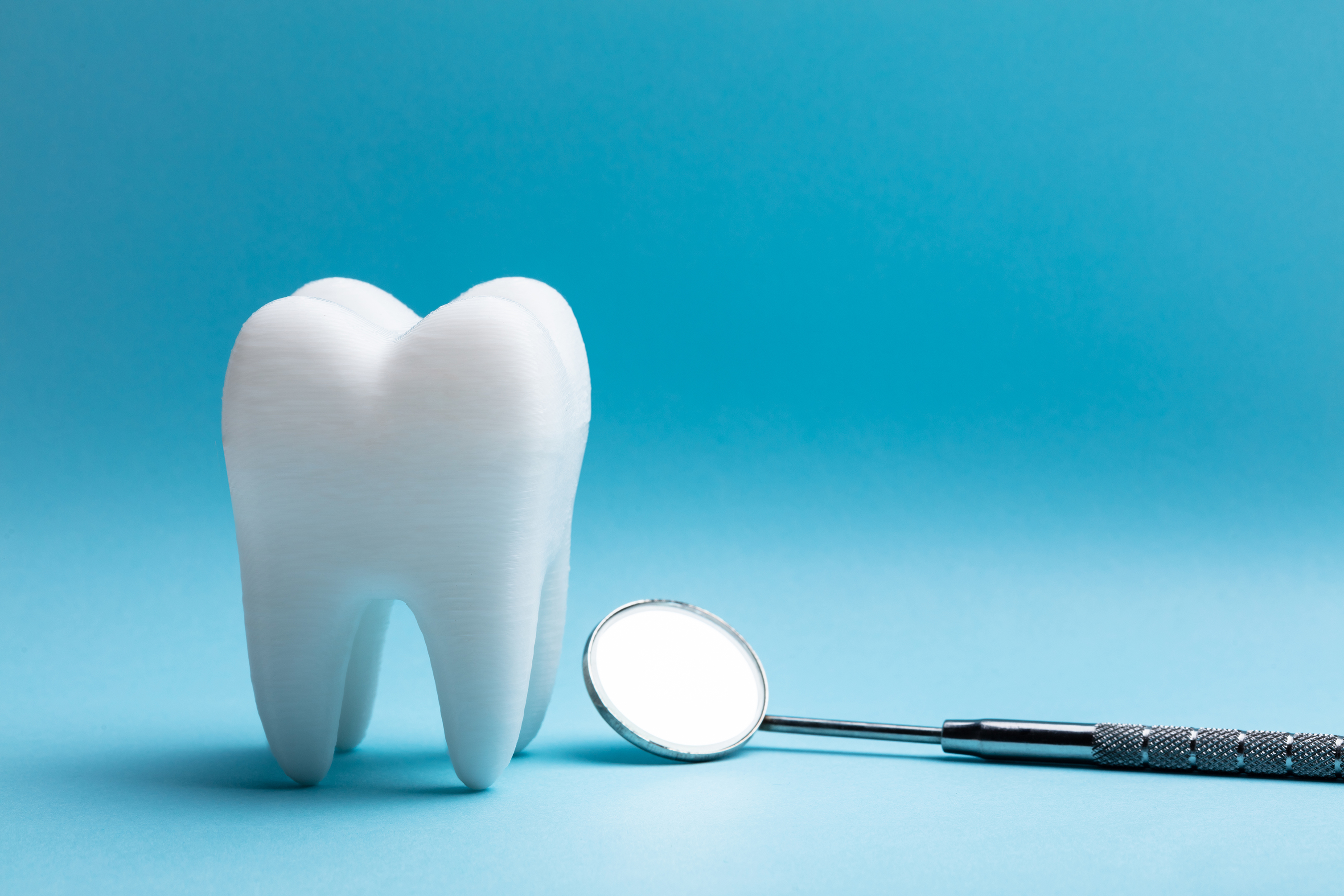 Other Possible Symptoms
Wheezing
Nocturnal Cough
Nocturnal Choking
Hoarseness
Noncardiac chest pain
Enamel Erosion
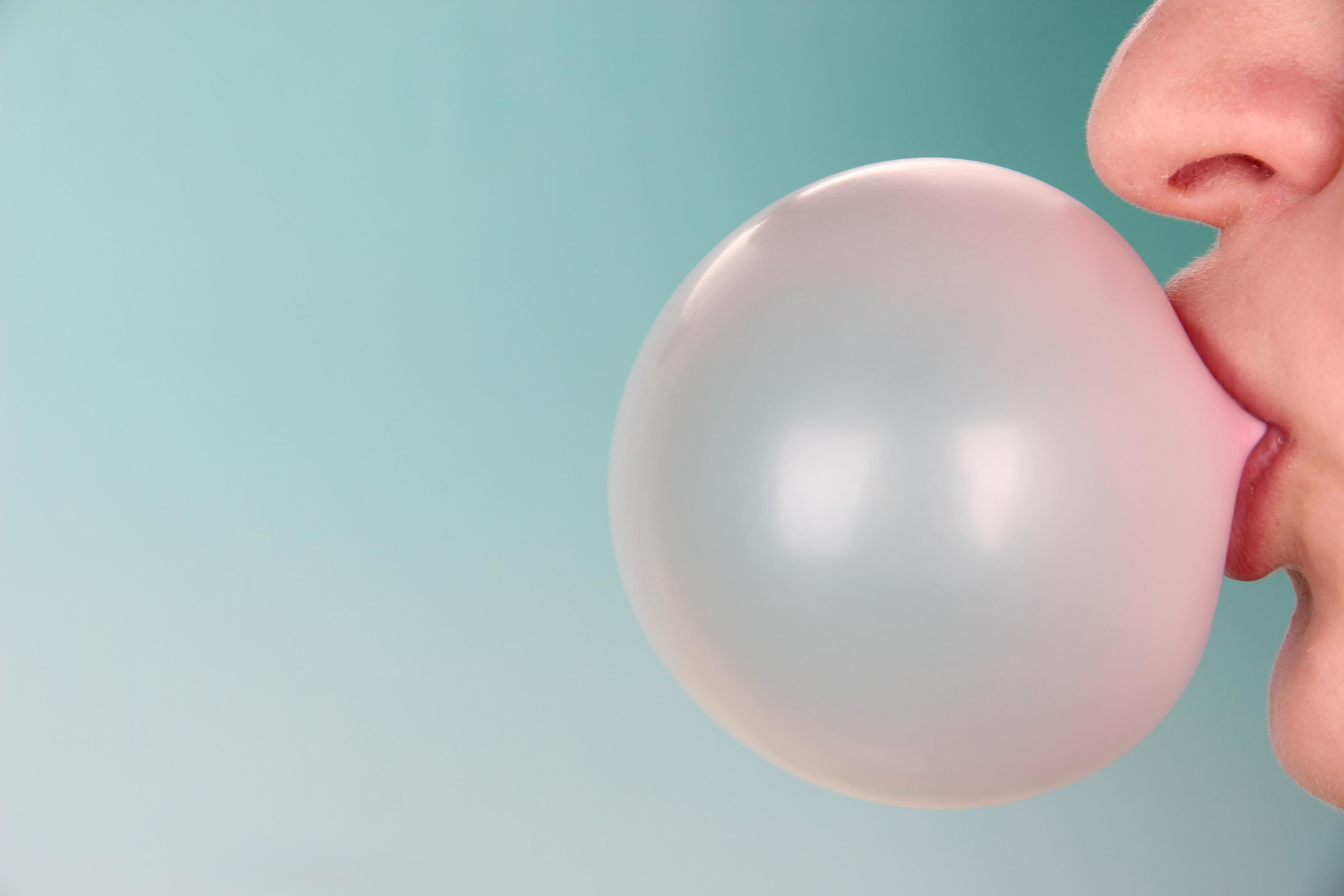 Why does GERD occur?
One theory: Inappropriate relaxation of the Lower Esophageal Sphincter (LES) 

Like blowing up a balloon and then  relaxing – changing the gradient
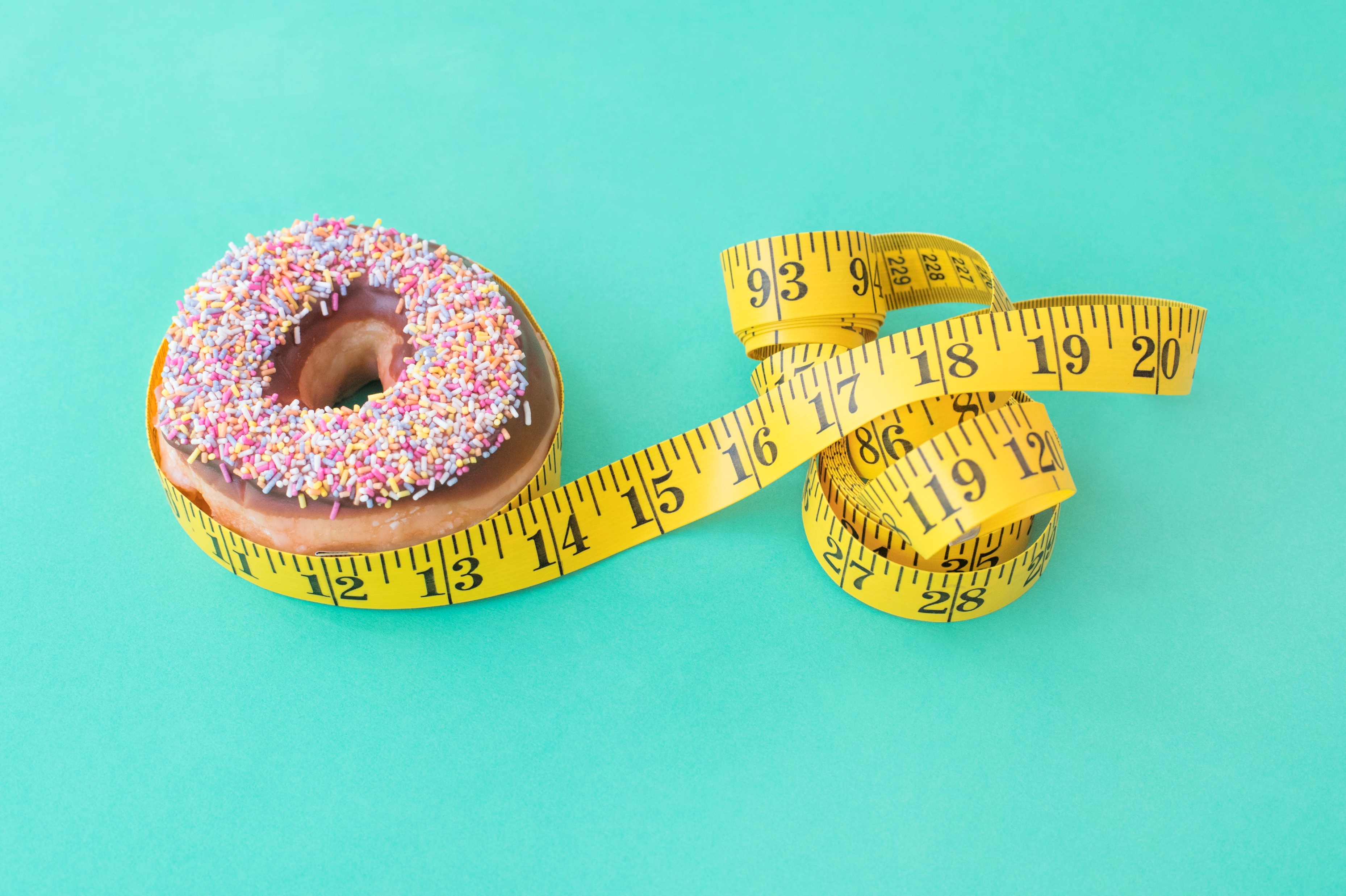 Contributing Factors
Obesity
Pregnancy
Hiatal Hernia 
Diabetes 
Connective Tissue Disorders
Drugs: NSAIDS, Opioids, Anticholinergics, Tricyclic Antidepressants 
Note – Never discontinue a medication without first consulting the prescribing doctor
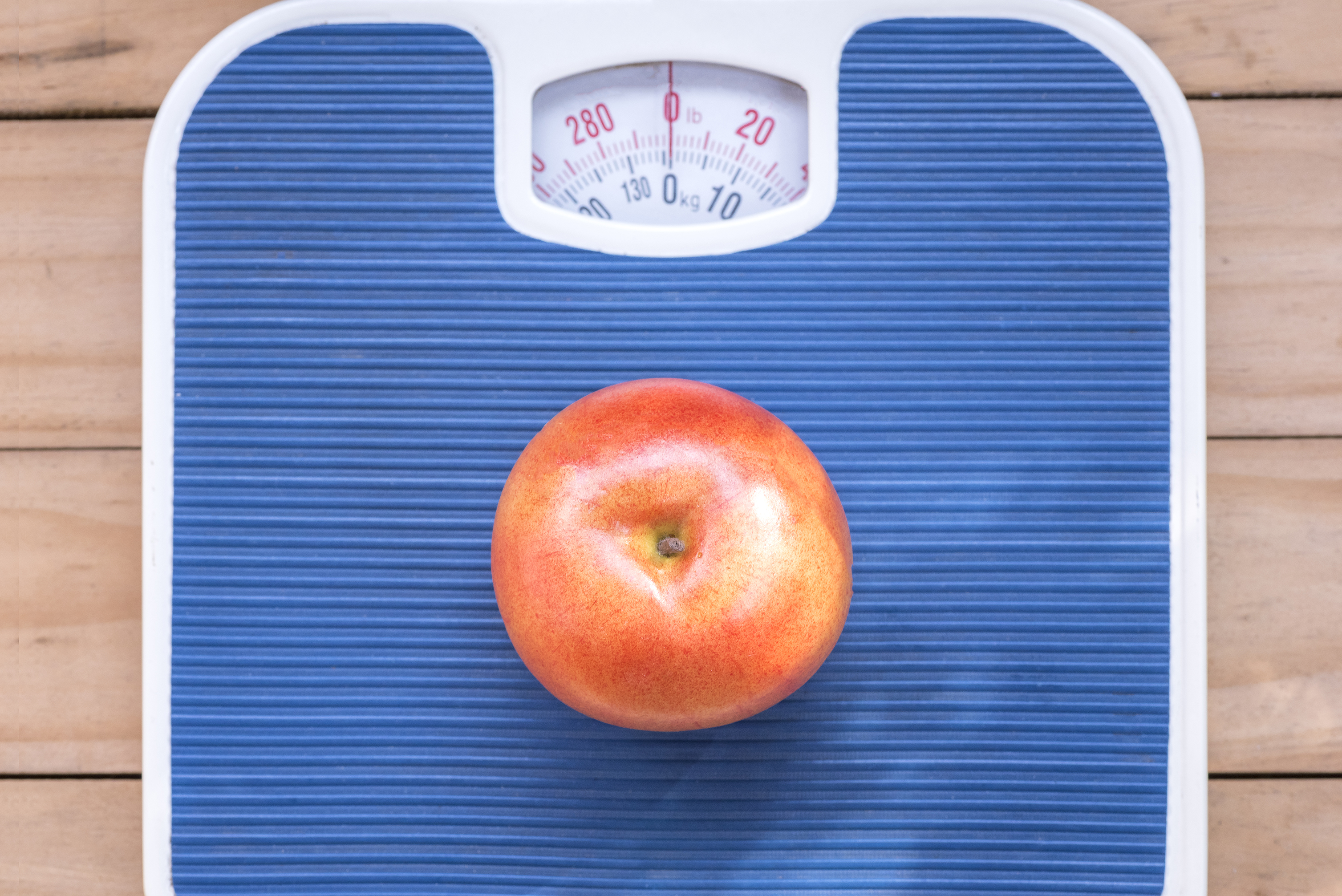 Foods That Often Worsen GERD
Common Standard Treatments
Common Natural Treatments – Eating Hygiene
Common Natural Treatments – Demulcents / Herbals
Demulcents form a protective barrier and may help in alleviating symptoms
Ulmus fulva (slippery elm)
Althea officinalis (marshmallow root)
Matricaria recutita (German chamomile)
DGL – DeGlycyrrhinated Licorice
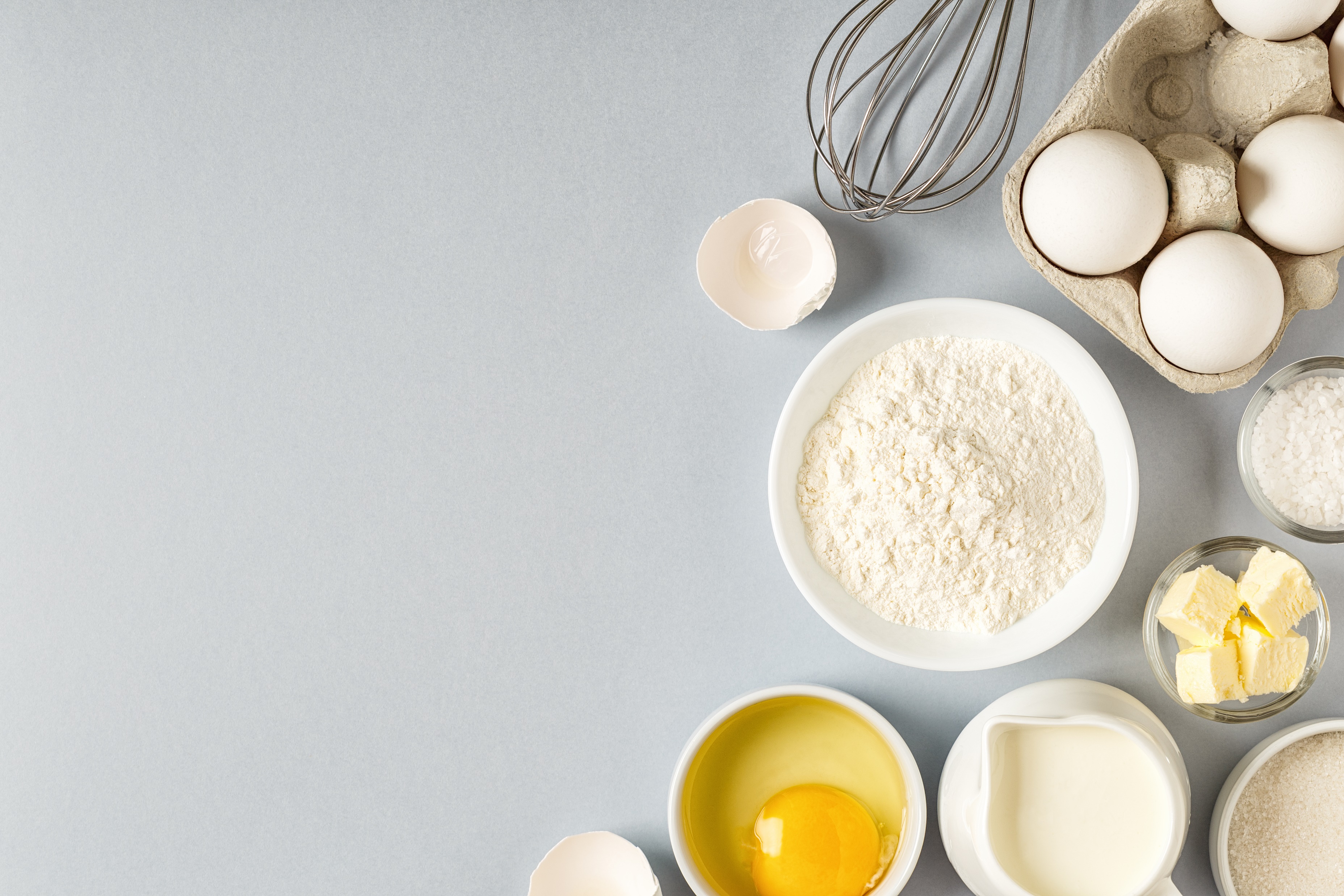 Common Natural Treatments – Elimination Diets
Some people may find that they are reactive to certain foods or have “food allergies” that result in GERD symptoms
Some common food allergens include:
Dairy
Wheat / Gluten
Corn
Soy
Acupuncture and Eastern Medicines
Associated with the Liver and Stomach in Chinese Medicine
Liver Controls the energy of the stomach, when the stomach’s energy is in excess  GERD
Liver is associated with anger, stress, frustration
In excess, this leads to liver energy rising and flowing outward  reverse of stomach’s energy
Stomach energy naturally flows downward, but reverses in these conditions
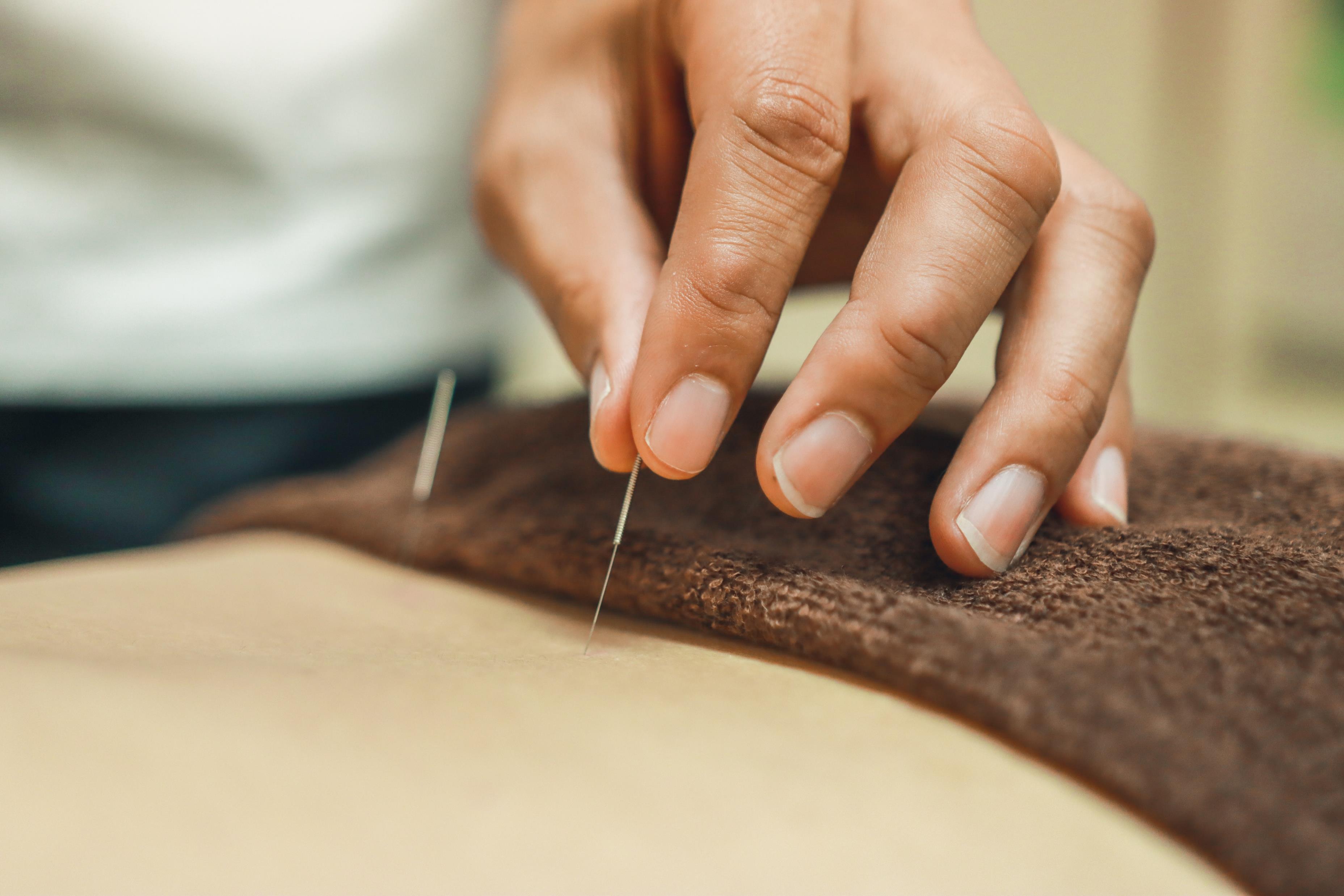 Acupuncture
Acupuncture has been found useful by many for the relief of heartburn symptoms and severity
Chinese herbal formulas are decocted for harmonizing the liver / stomach function
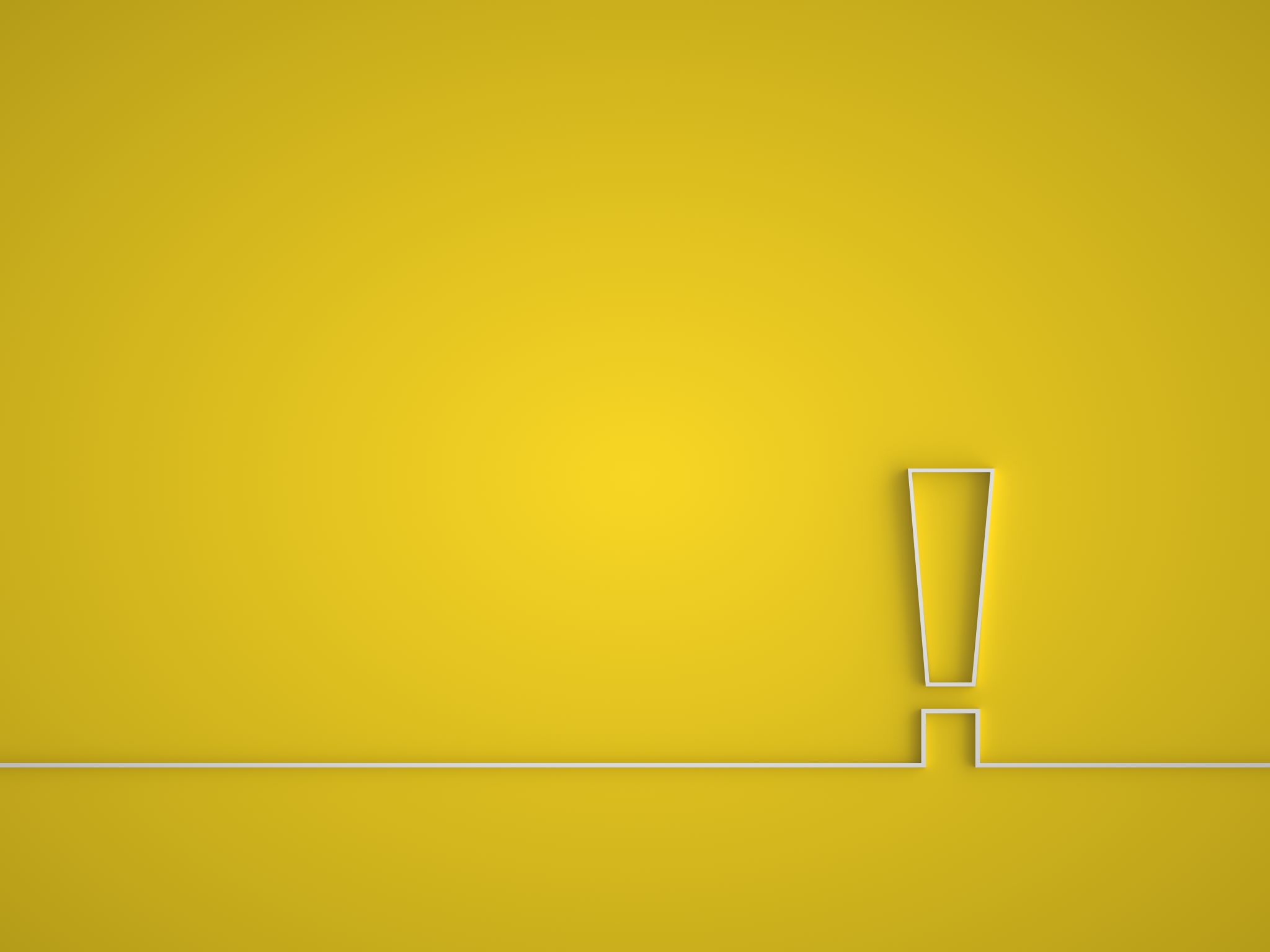 Summary
Do not ignore symptoms of GERD / heartburn 
Complications may include esophageal stricture, ulceration, Barrett’s esophagus and esophageal carcinoma
See your doctor to find out what tests are necessary for diagnosis and treatment
Consider acupuncture of herbal therapies for helping relieve the underlying cause or alleviation of symptoms